Russia and States of the Former Soviet Union
Russian Presidents
Vladimir Putin 
1999-2008, 2012--
Boris Yeltsin 
1991-1999
Putin’s Rule at Home
“Former Russian Spy Poisoned by Nerve Agent, British Police Say” – 
NY Times

Anna Politkovskaya, 		Boris Nemstov,
October 2006			Feb. 2015
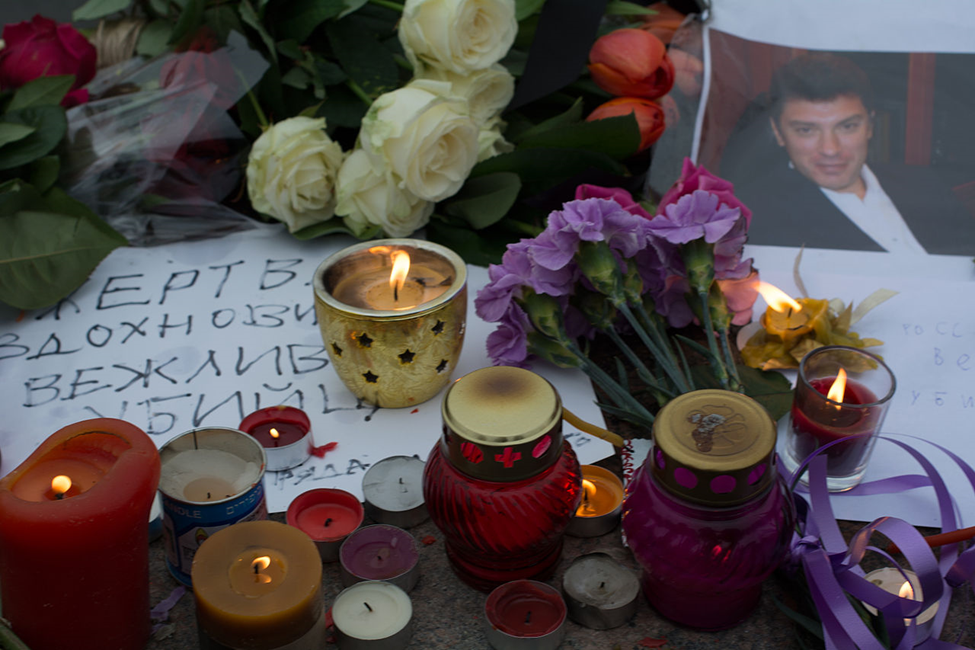 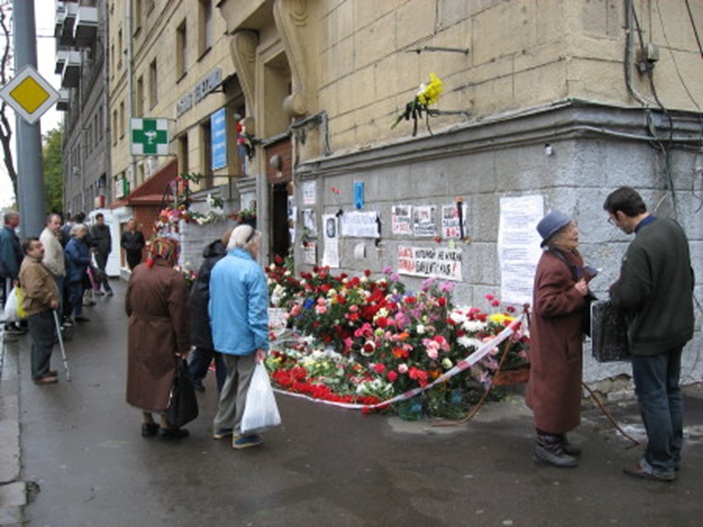 Putin Foreign Policy
Return to Great Power Status
Reclaim Sphere of Influence
Near Abroad
Weaken NATO
Undermine 
Liberal Democracy
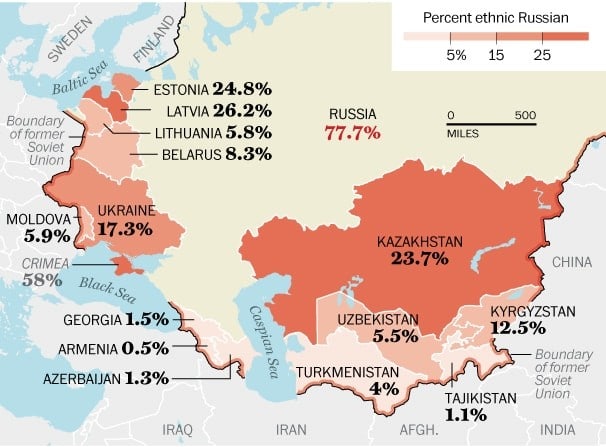 NATO Expansion
Hybrid Warfare
Mixture of Cyberattacks
Information Warfare
Media/social Media Disinformation Campaigns
Paramilitary Operations


	Estonia 2007
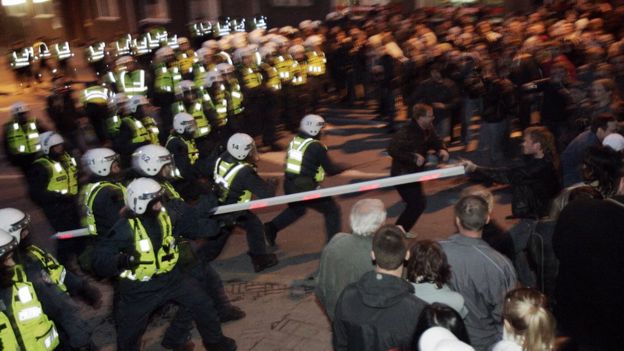 Russia vs. Georgia 2008
Abkhazia and South Ossetia
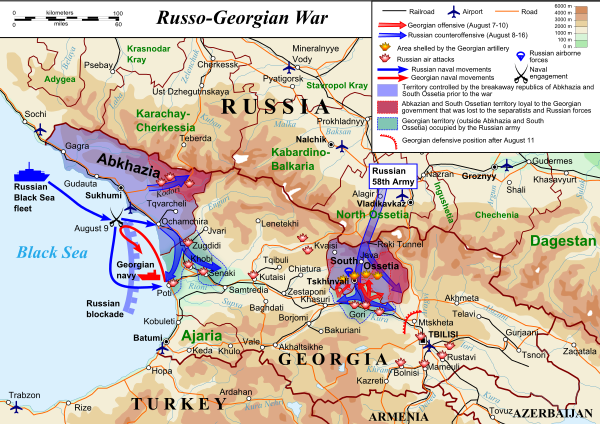 Independent Ukraine
Budapest Agreement December 1994
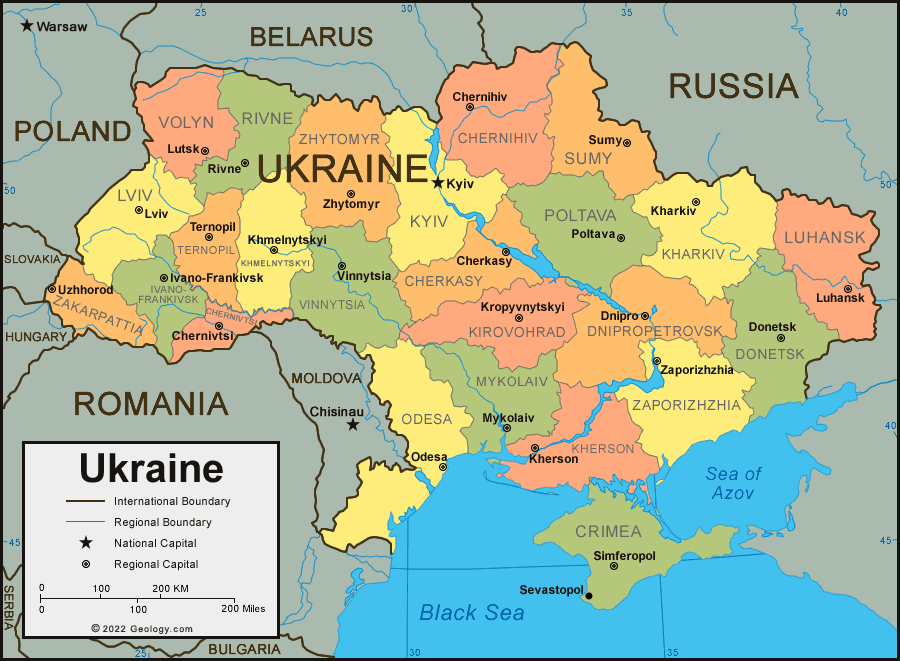 2004 Election
Viktor Yanukovych 	Viktor Yushchenko
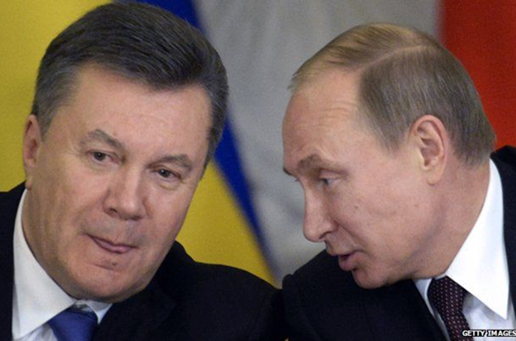 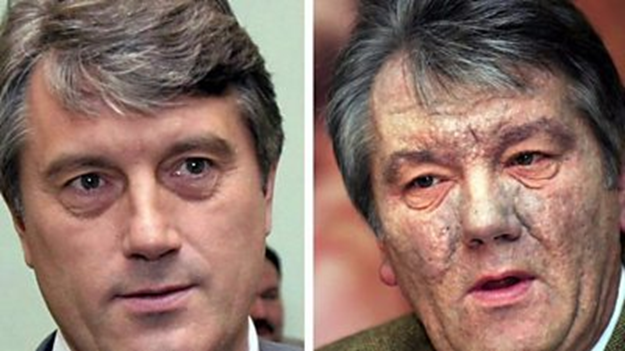 Ukraine Crisis November 2013--2014
Protests in Kyiv Jan-Feb 2014
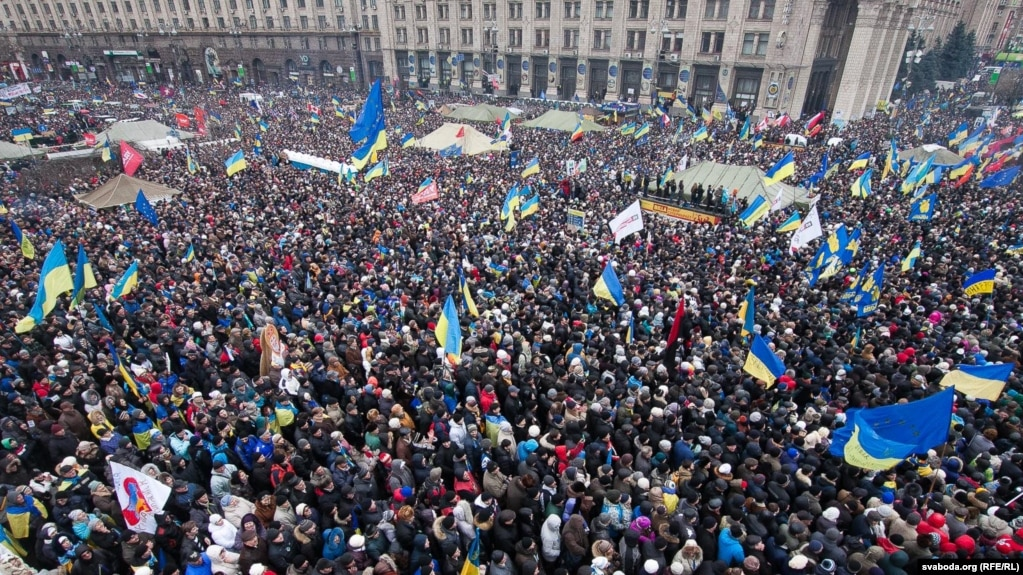 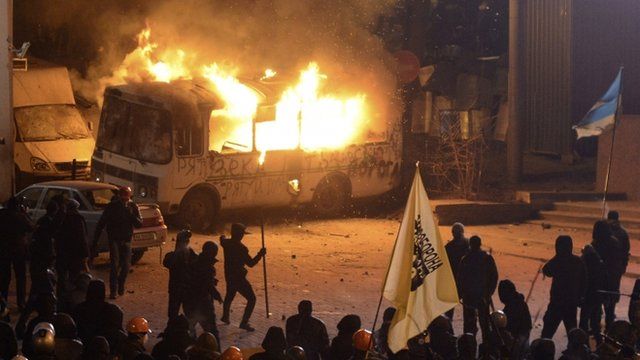 Russian Response 2014
“Little Green Men”
Russia’s Sphere of Influence
Ukraine After 2014
Minsk Protocol 2014
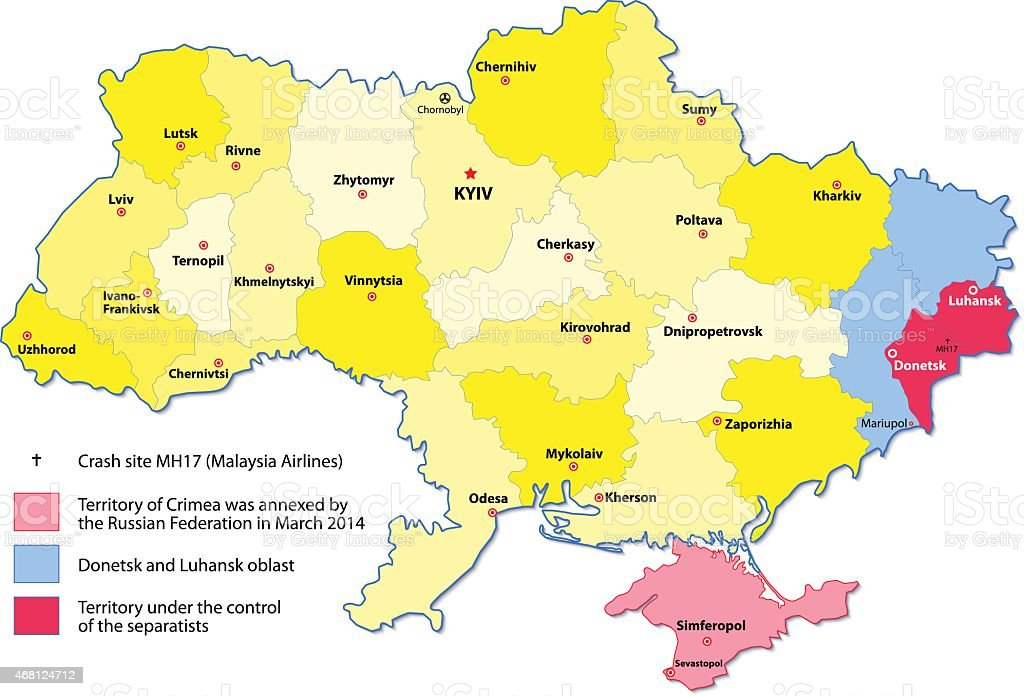 February 2022: Invasion
Why Invade?
Ukraine/Kyiv as heart of old Russia
Russian return to Great Power Status
(“Putin the Great”)
NATO expansion and Russian traditional insecurity
Not enough NATO expansion
Few punishments after 2014
US commitment to Europe/NATO uncertain
Big Picture I
European Response
“Germany to buy 35 Lockheed F-35 fighter jets from U.S. amid Ukraine crisis” Reuters
US response
Asian Response
“Japan PM Says World's Response to Russia Could Shape New Era Following Post-Cold War Period” US News
Russian Difficulties
Escalation
Big Picture II
Joint Statement of the Russian Federation and the People’s Republic of China on the International Relations Entering a New Era and the Global Sustainable Development, February 4, 2022 (Translation by US Air Force, Air University)


Putin and Xi
February 2022
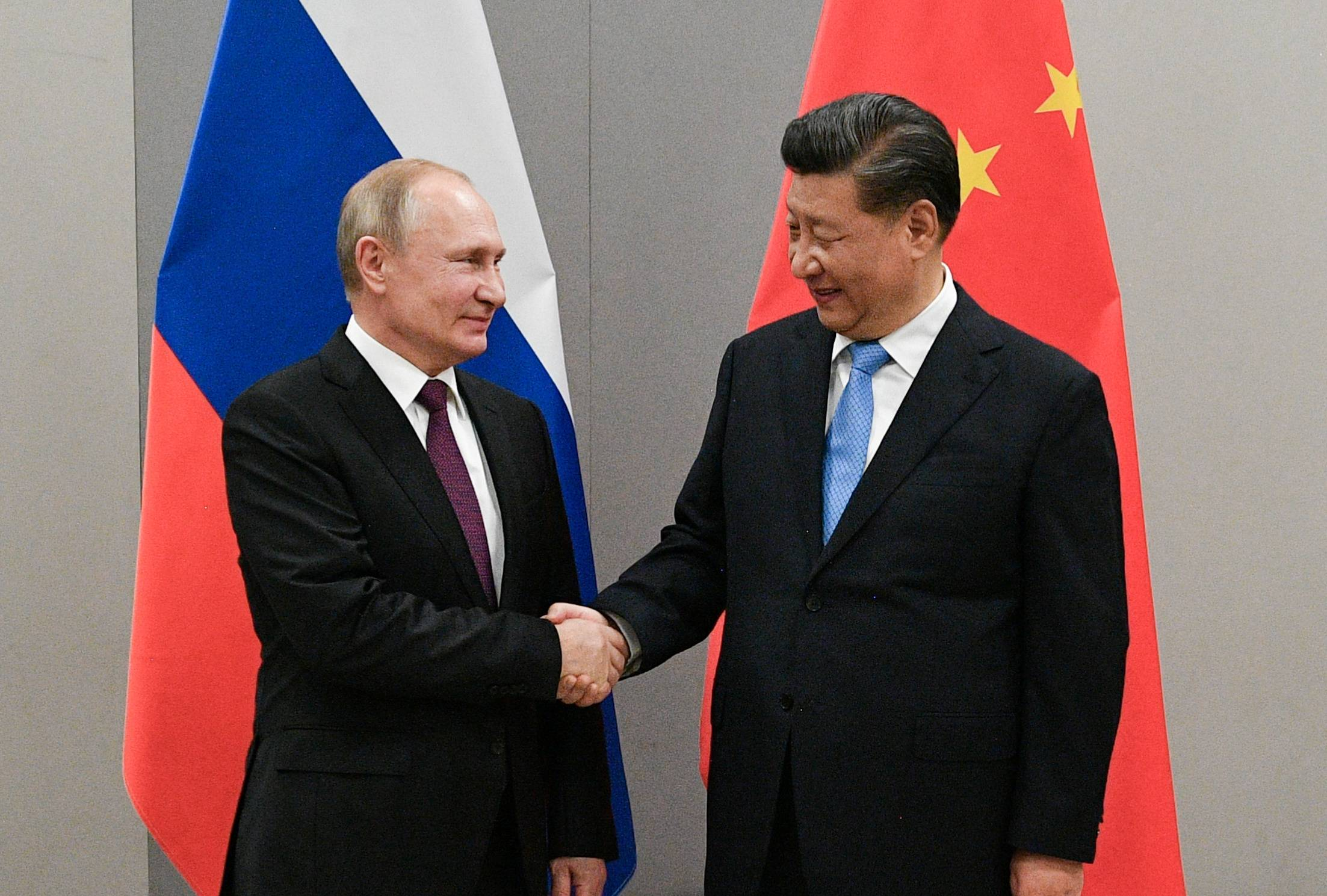 Highlights of Joint Statement
Multipolarity
Redistribution of power in the world
Cultural Diversity and civilizational diversity of nations
Democracy is culturally defined
Non-interference in internal affairs of nation
All states must accept “diversity of their civilizational, cultural, and historical backgrounds…”
“Certain states” cause “instability” by acting unilaterally 
“Certain states” impose their standards on others, and try to change other countries political systems
More Highlights of Joint Statement
Alliances are divisive (NATO expansion is bad)
Oppose “certain states” attempts to gain military superiority and “ideologized cold war approaches”
Russia-China friendships has no limits
Russia believes in one China and Taiwan is part of China
Calls for “new kind of relationships between world powers on the basis of mutual respect, peaceful coexistence, and mutually beneficial cooperation.”
Power Transition TheoryLong Cycle Theory Hegemonic Stability Theory
STOP HERE MARCH 2022
Syrian Civil War 2011--present
President Bashar al-Assad			2018 Map
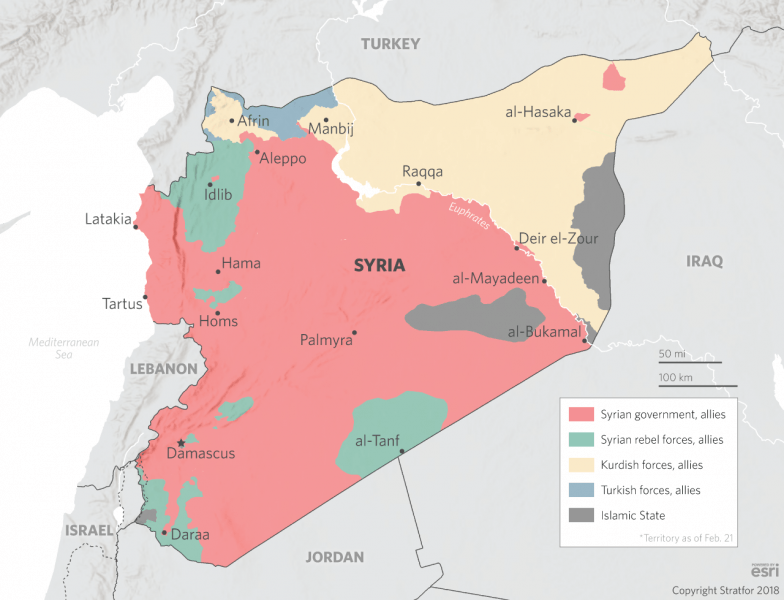 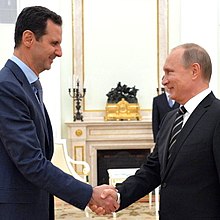 UK Referendum 2016
US Presidential Election 2016
DNI Report On Russian Activities During the 2016 Election, January 2017
US Senate Select Committee on Intelligence Report, July 2018
Mueller Indictments of Trump Campaign Aids, October 2017
Mueller February 18, 2018 Indictments
Mueller July 2018 Indictments 


			          	Special Counsel 
			          	Robert Mueller
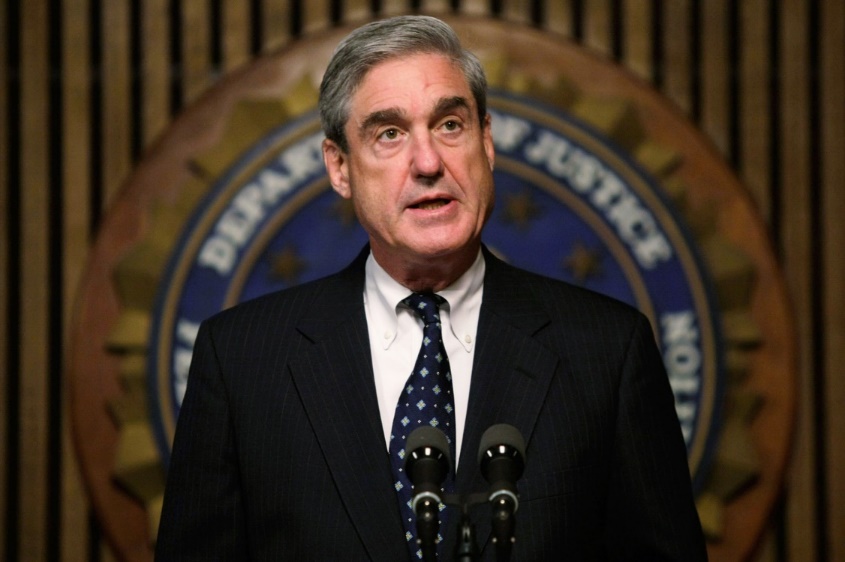 From Senate Intelligence Committee Report
“Russian efforts to influence the 2016 U.S. presidential election represent the most recent expression of Moscow’s longstanding desire to undermine the U.S.-led liberal democratic order, but these activities demonstrated a significant escalation in directness, level of activity, and scope of effort compared to previous operations.”
Helsinki 2018
Russian Nuclear Capability
New Russian ICBMs
SS-27 Mod 2 					SS-X-30 Satan 2
Topol MR (RS-24 Yars)			(RS-28 Sarmat)
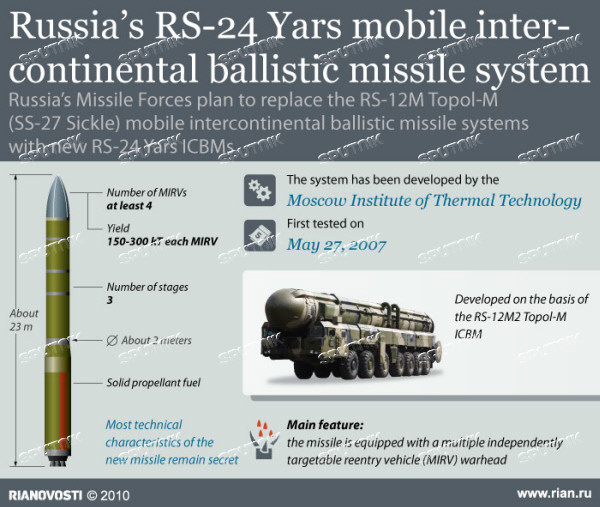 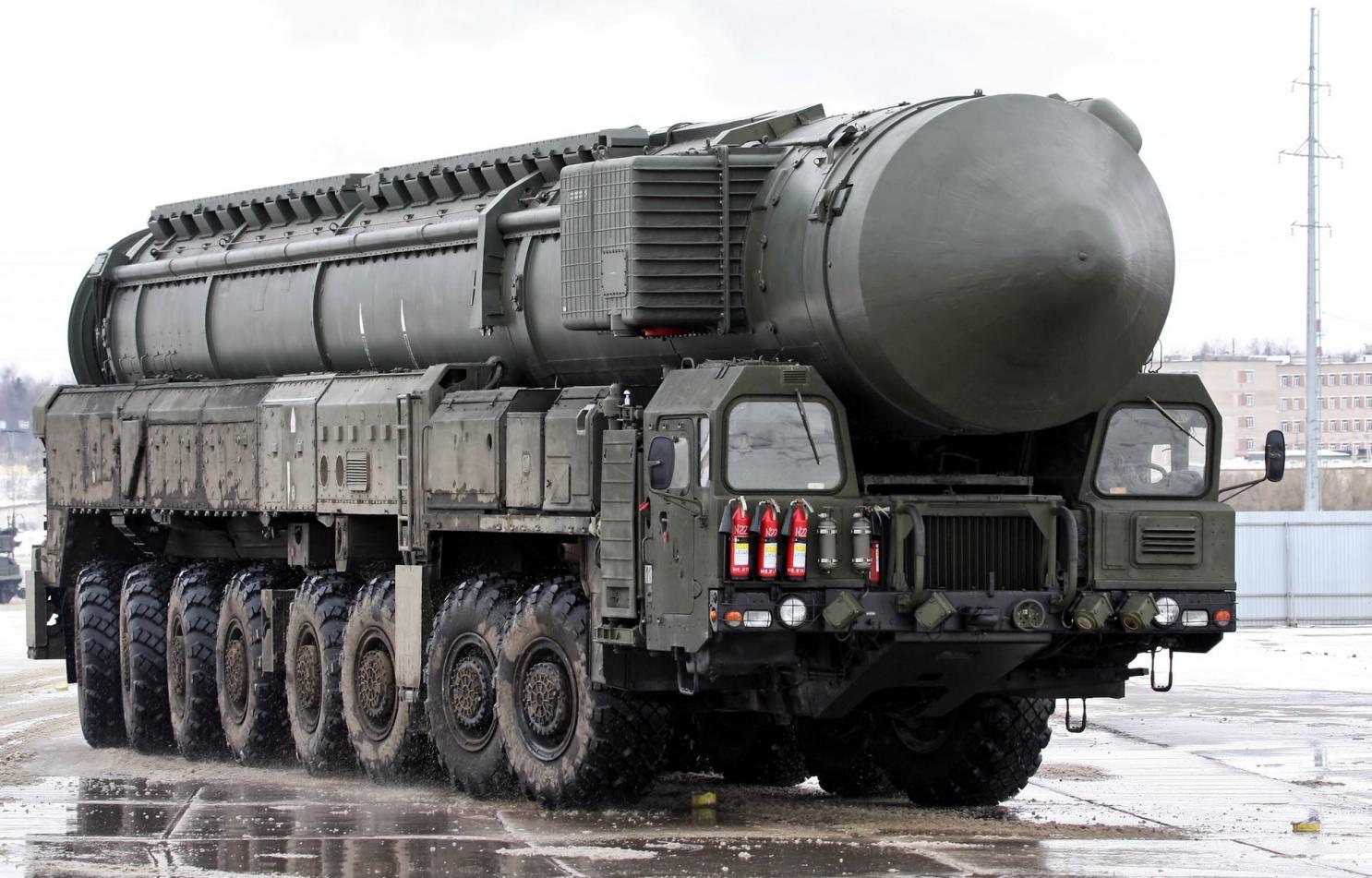